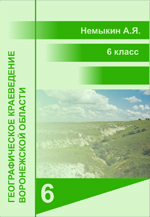 Что изучает краеведение
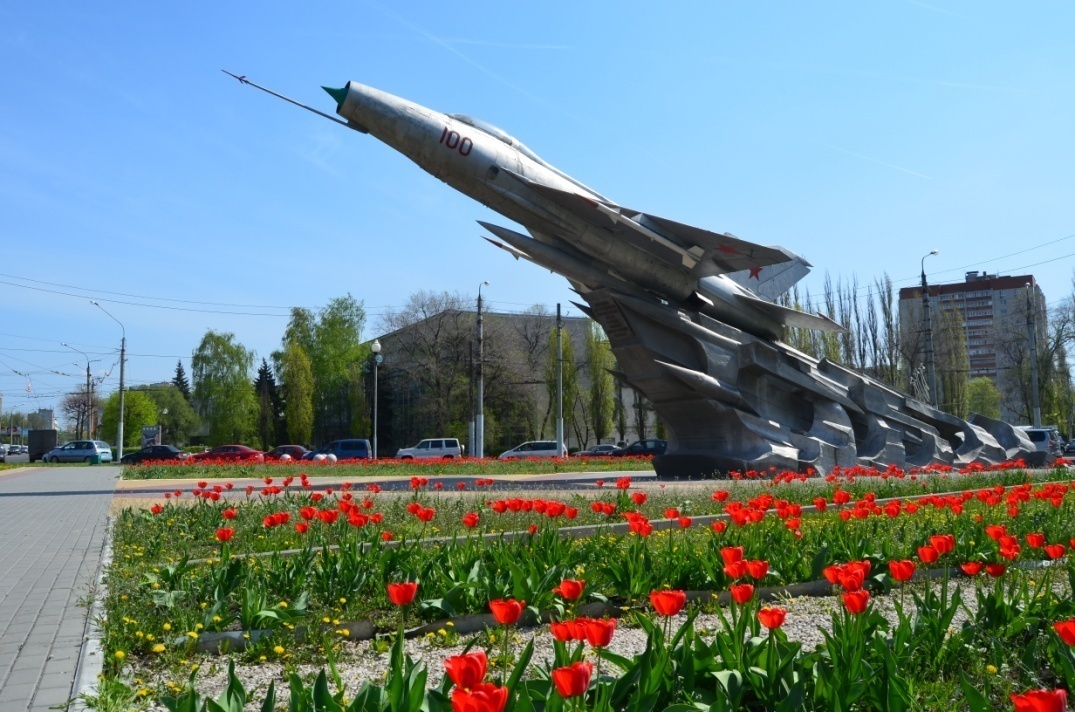 www.край36.рф
Что изучает краеведение
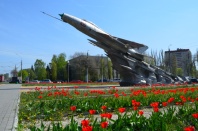 Как вы полагаете, важно ли изучать свою местность?
 

Почему вы так считаете?
Крестный Ход.
Дивногорье, конец XIX в
Что изучает краеведение
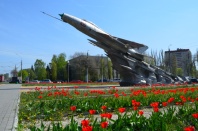 Что изучает краеведение
Краеведение – это совокупность знаний об отдельной местности. 
Оно включает в себя сведения по географии, биологии, истории, археологии, этнографии, филологии.
Изучает природу, население, хозяйство, историю небольшой территории.
Воронеж. Кинотеатр Пролетарий
Что изучает краеведение
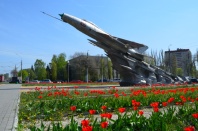 Краеведческие знания
Источники краеведческой информации:
Письменные источники о крае (книги, газеты, письма…).
Статистические данные.
Географические исследования на  местности (полевые исследования).
Наблюдения, зарисовки, фотосъёмка…
Опросы и анкетирование местных жителей.
Воронеж. Гостиница Бристоль,
начало ХХ века
Что изучает краеведение
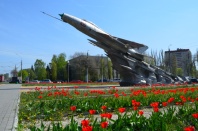 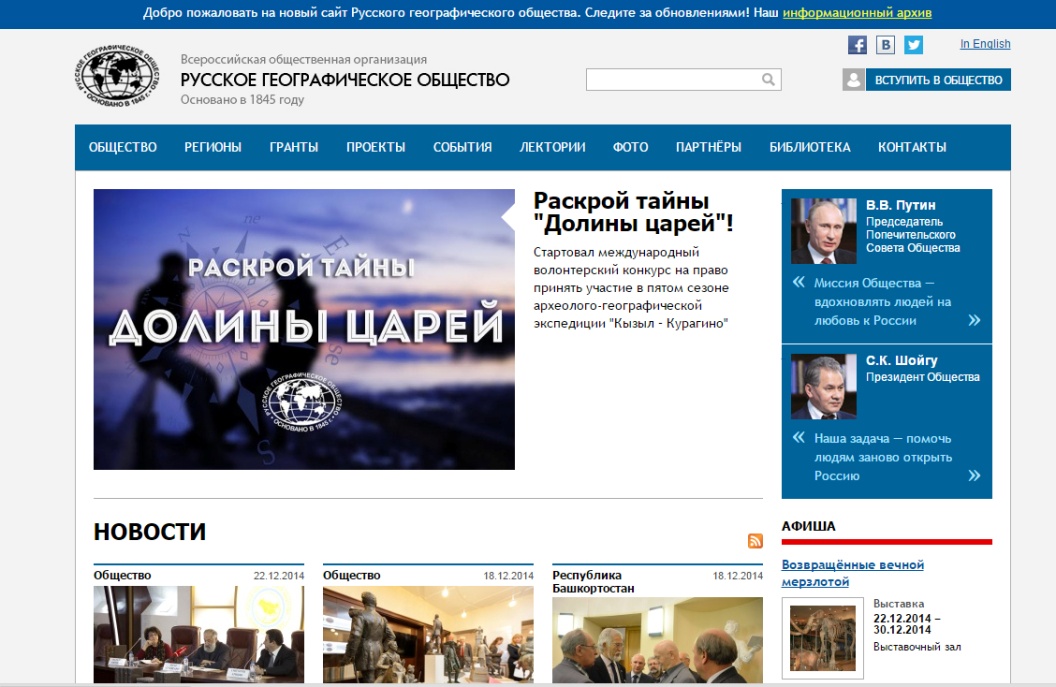 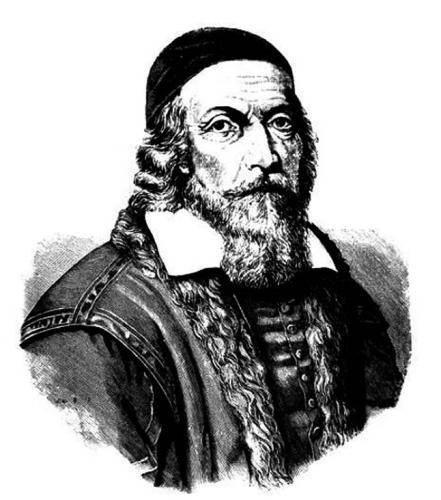 Я.А. Коменский
1592-1670
Сайт Русского географического общества
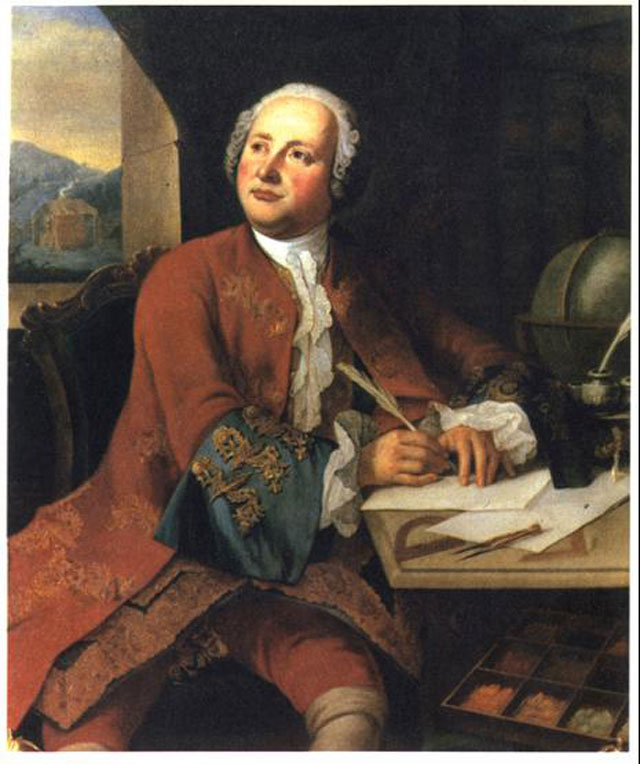 М.В. Ломоносов
1711-1765
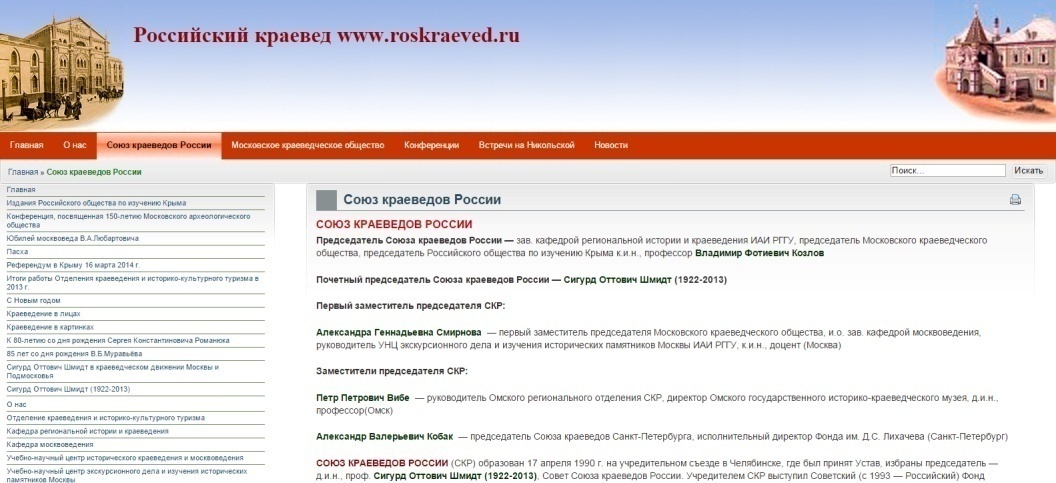 Сайт Российского союза краеведов
Что изучает краеведение
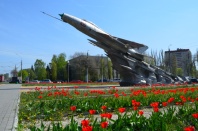 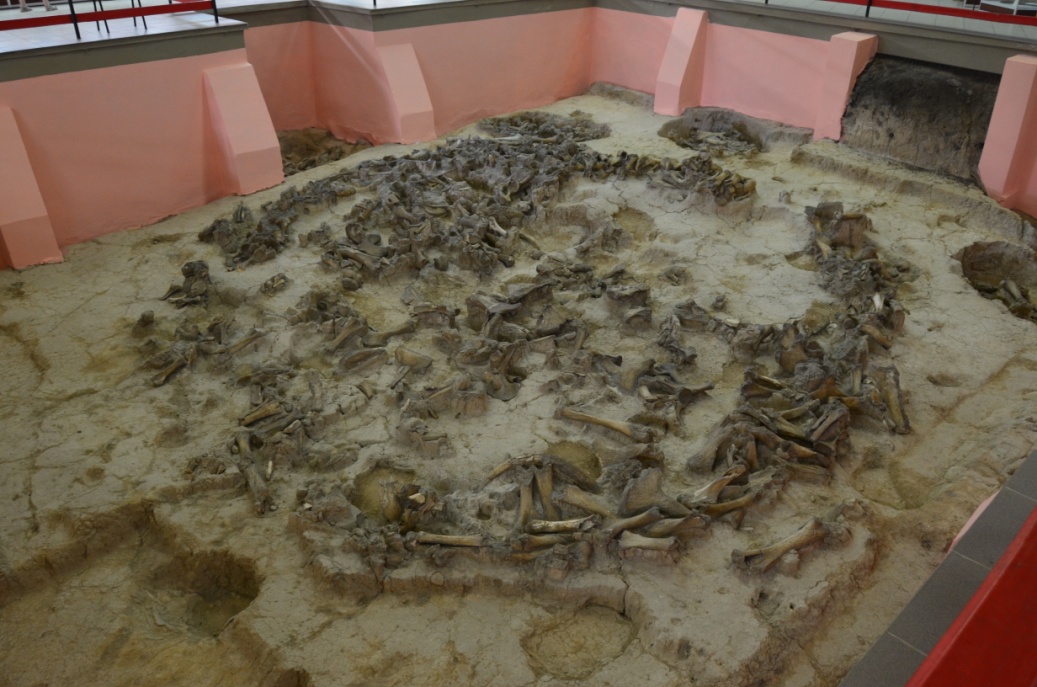 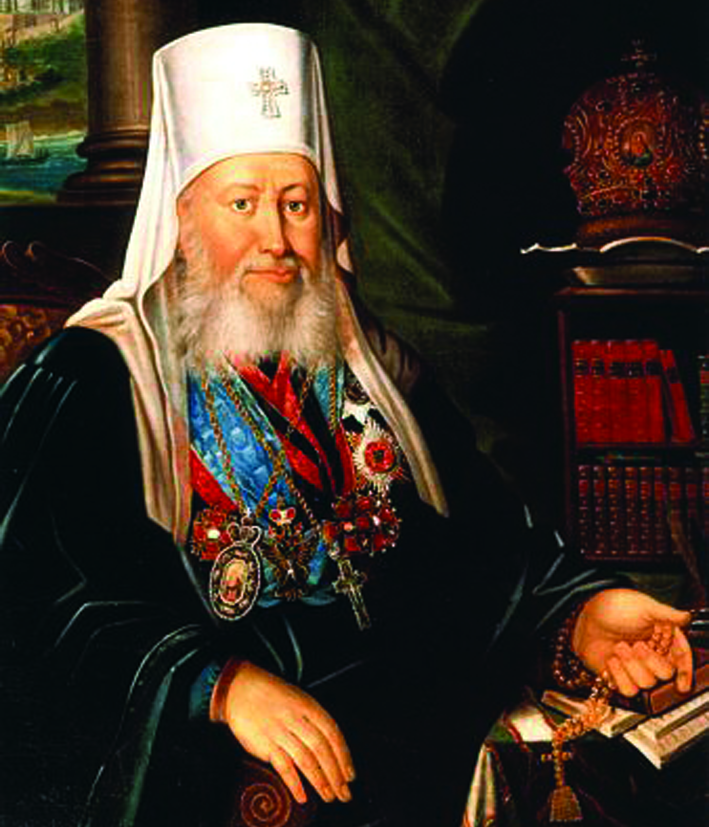 Е.А. Болховитинов – первый воронежский краевед
1767-1837
Музей в селе Костёнки
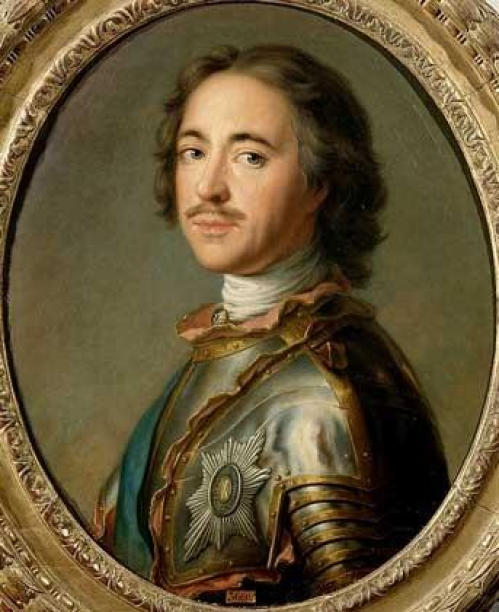 Пётр I
1672-1725
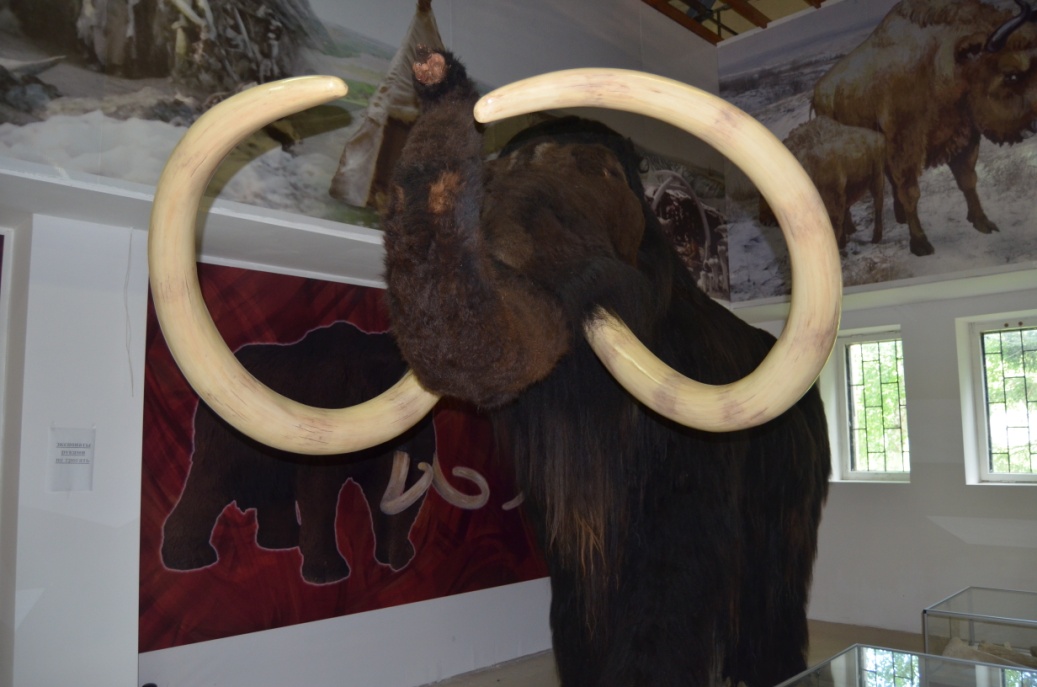 Что изучает краеведение
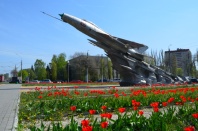 Разделы краеведения
Географическое краеведение.
Экономическое краеведение.
Экологическое краеведение.
Историческое краеведение.
Топонимическое краеведение.
Этнографическое краеведение.
Искусствоведческое краеведение.
Литературное краеведение.
Воронеж. Библиотека 
им. И.С. Никитина
Что изучает краеведение
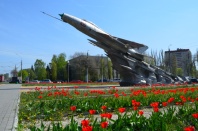 Вопросы
Что такое краеведение? 
Почему важно знать о том, где ты живешь?
С какими науками связано краеведение?
Из каких источников можно получать краеведческую информацию?
Как зародилось краеведение?
Когда появилось краеведение в России и как оно развивалось?
Какие разделы выделяют в краеведении?

Творческие задания
Существует ли в вашей школе школьный краеведческий музей? Если да, то выясните, когда и как он появился. Из каких разделов состоит его экспозиция? Кто занимался созданием музея? 
Известны ли вам имена местных краеведов? Соберите информацию о них.
Подготовьте сообщения о выдающихся земляках: учёных, писателях, военачальниках и др.
©www.край36.рф